Biometric Solutions
Name of Presenter
Technical Presentation
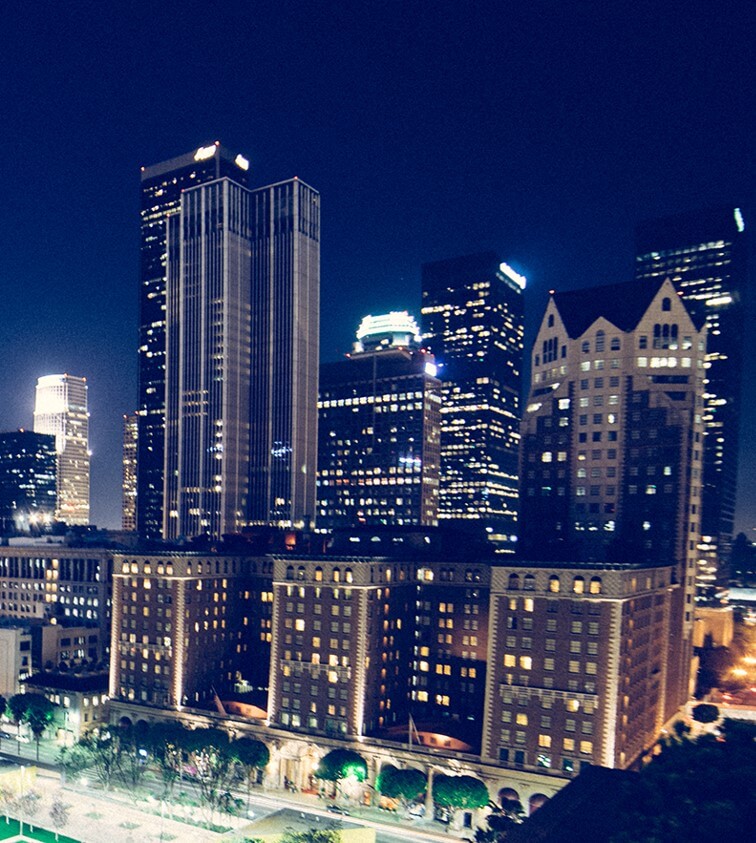 About Us
35 years of experience
In-house R&D teams
Fully-owned world-class manufacturing facilities
USA | CHINA | ISRAEL
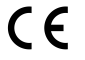 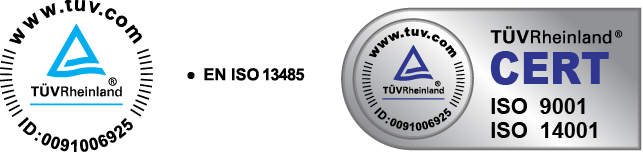 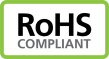 Worldwide Presence
Beijing
Israel
Shanghai
Dallas
Xi’an
Shenzhen
India
Hong Kong
Colombia
Argentina
Partners
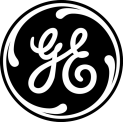 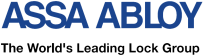 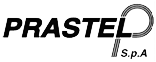 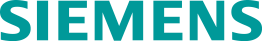 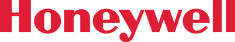 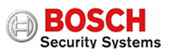 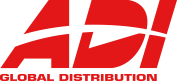 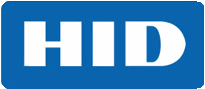 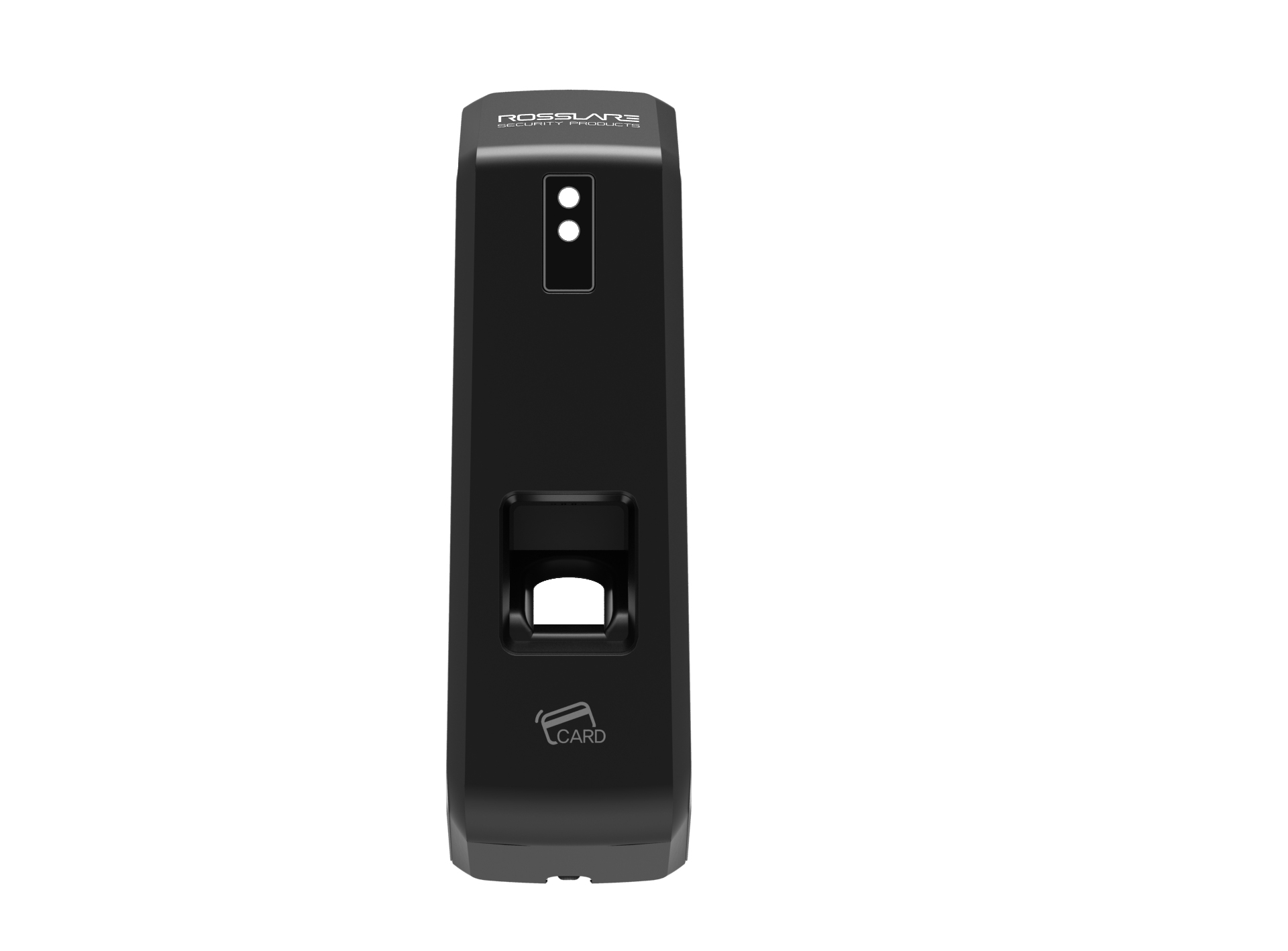 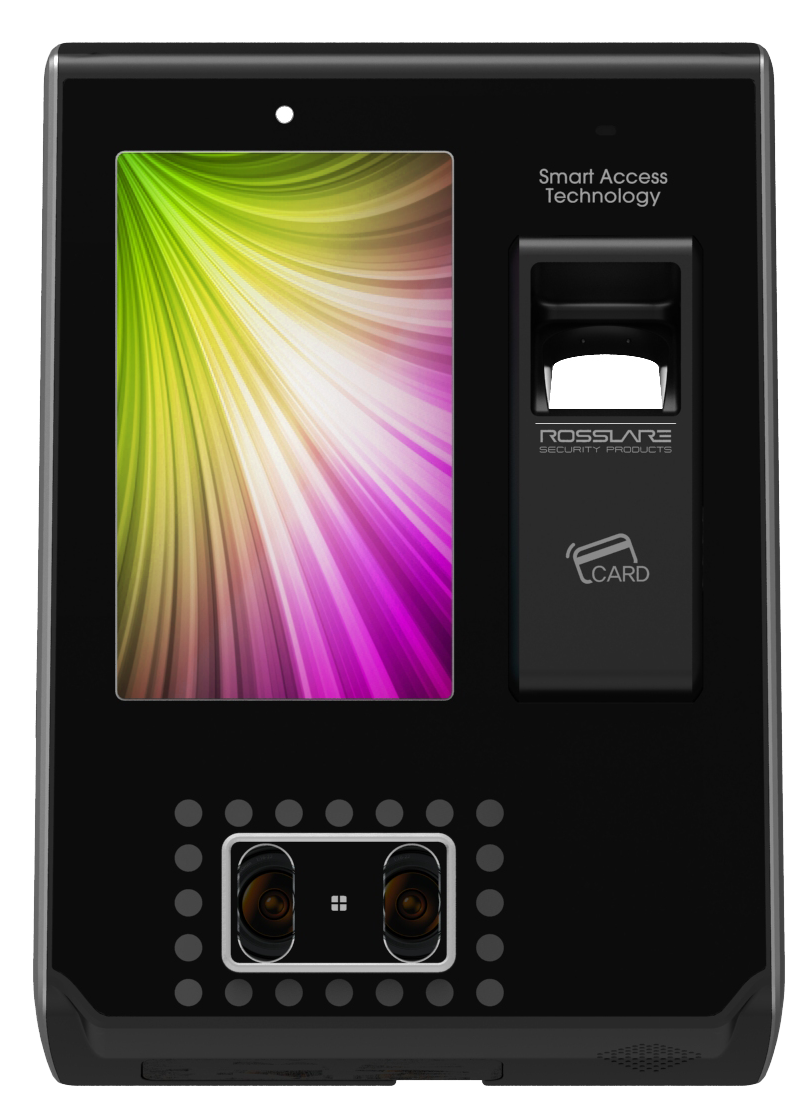 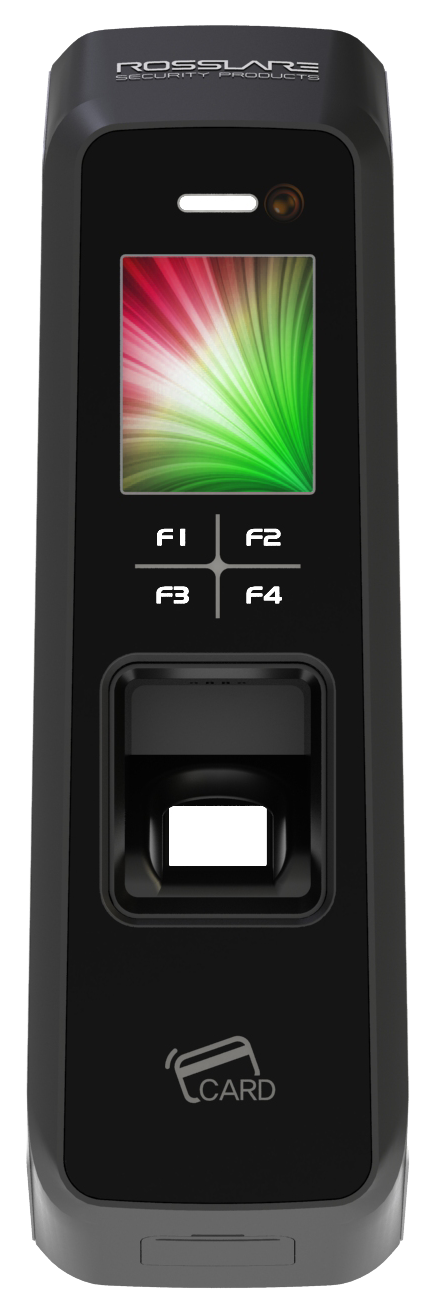 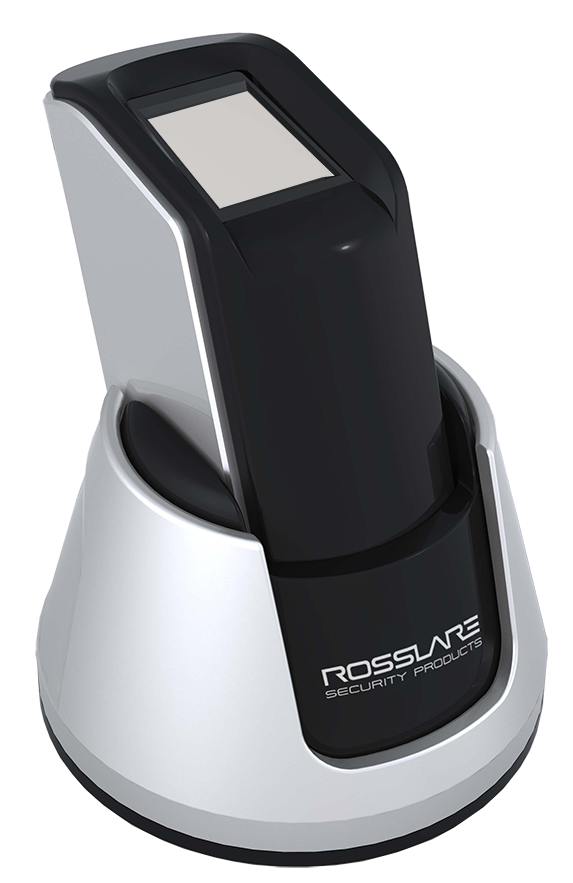 DR-9000
AY-B91x0BT
AY-B92x0BT
AY-B9350
9000 Biometric Series
9000 Biometric Series
General
20,000 fingerprint templates, 10,000 users 
Support Wiegand 26- and 34-Bit formats
Built-in output relay for controlling a local door
RosslareBio 9000 Client/Server software 
Support Rosslare BLE-ID and BLE-Admin apps (selected modules)
Face recognition (AY‑B9350)
9000 Biometric Series
Compression Table
[Speaker Notes: Multi Levels Authentication – refer to “OR” / “AND” working mode,  in AND mode all levels are require, this mean the if a user using card, FP, Face and code all 4 will be need to gain access]
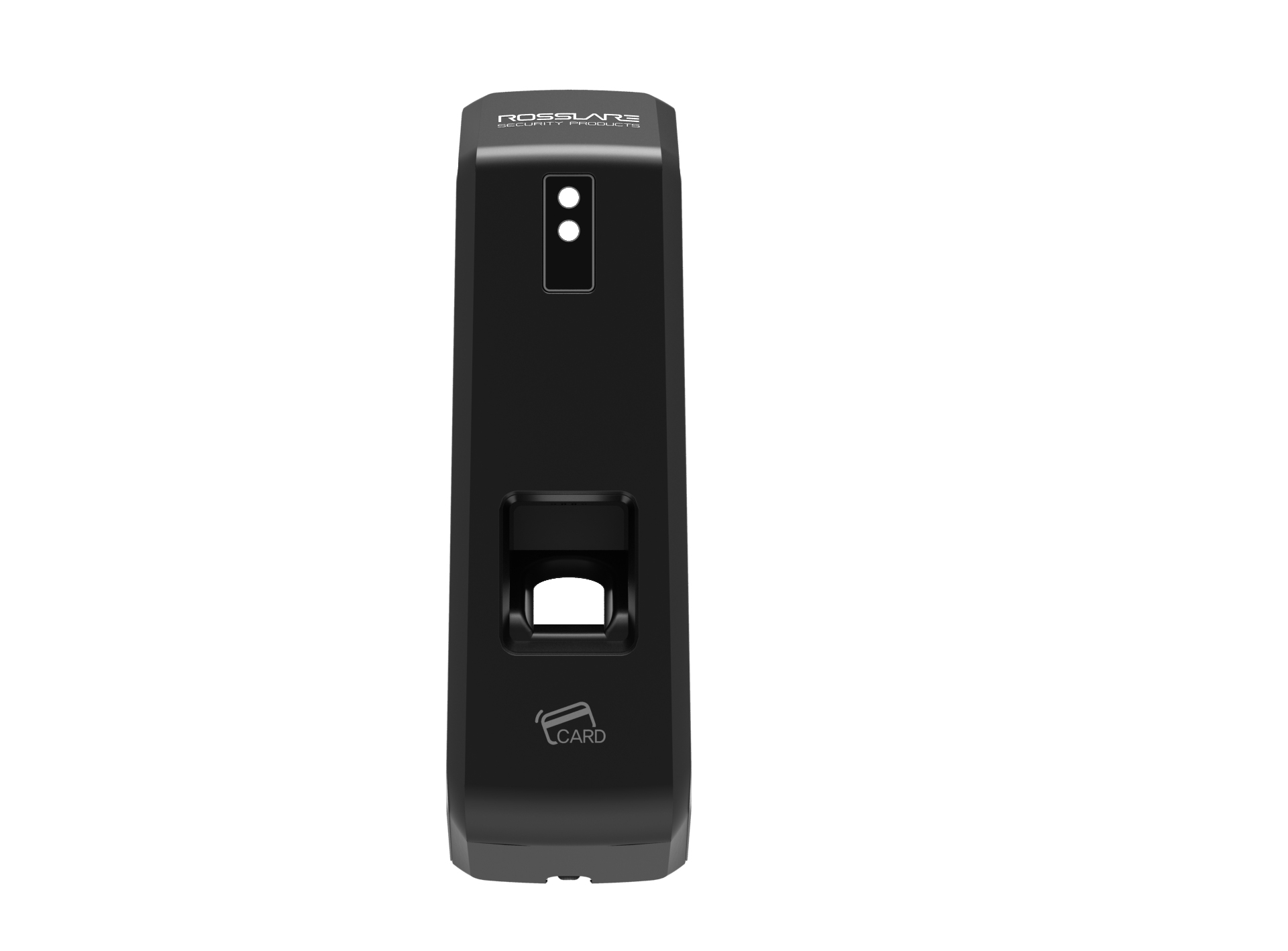 AY-B9120BT/9150BT
AY-B9120BT/9150BT
General
AY-B9120 BT – Supports 125 kHz
AY-B9150 BT – Supports 13.56 MHz (MIFARE Classic)
Must use the AY-B91x0 power supply 
Recommended cable – 22AWG 
IP address can be set up using BLE-Admin app orRosslareBio 9000 software (LAN only)
AY-B9120BT/9150BT
Terminal Description
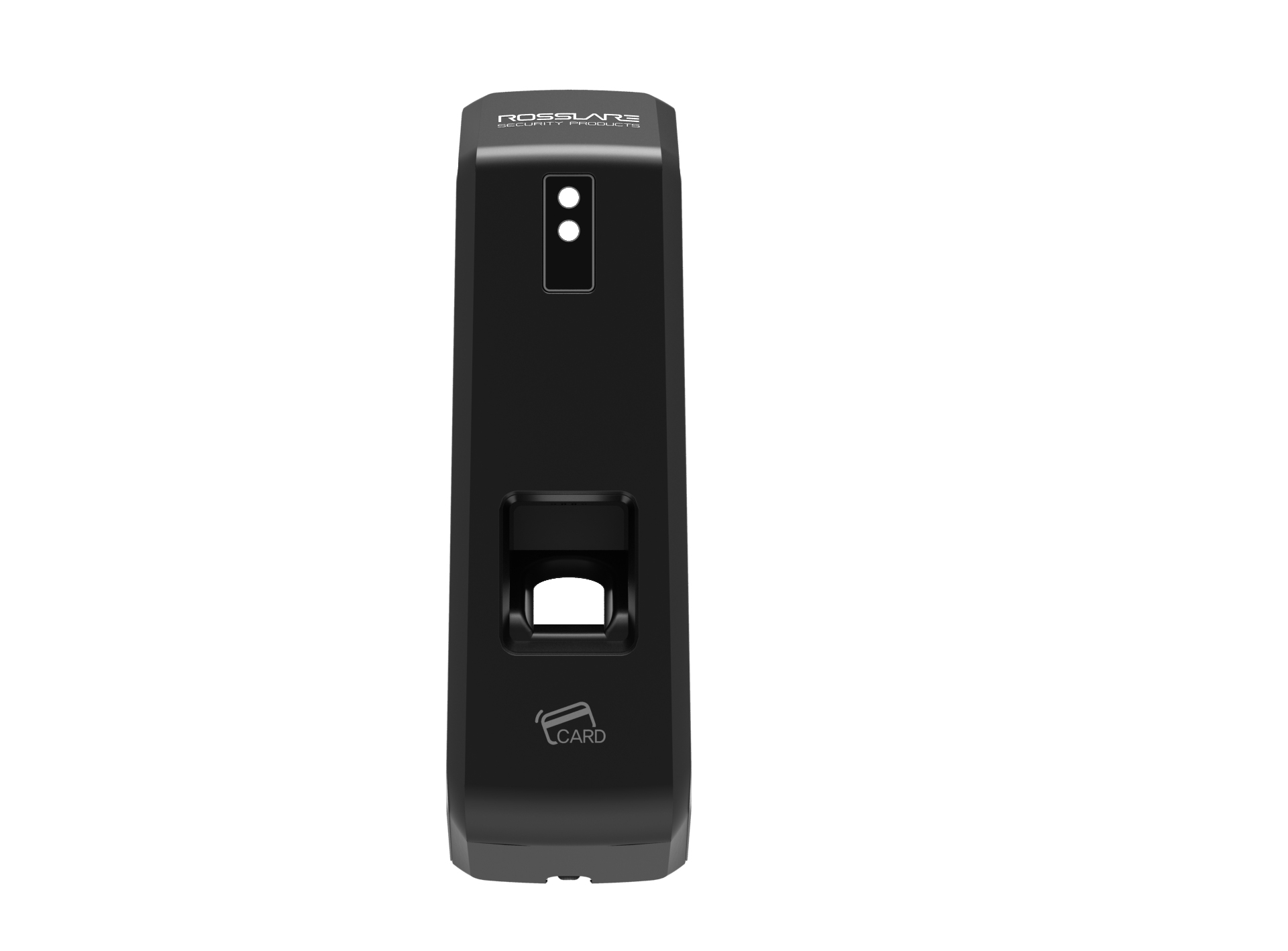 LED
Fingerprint Sensor
RF ID Reader
AY-B9120BT/9150BT
Wiring
Power and Ethernet
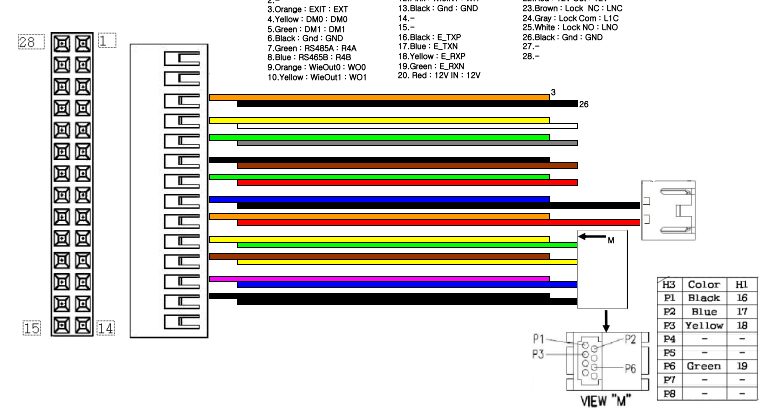 Power Supply
Ethernet RJ-45
AY-B9120BT/9150BT
Wiring
Wiegand
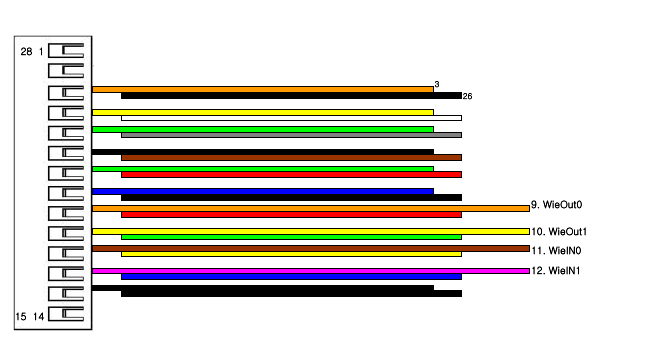 To Controller
DO
D1
GND
AY-B9120BT/9150BT
Set to Factory Default
Power off the AY-B91x0BT
Connect the yellow wire (WO 1) to pink wire (WI 1)
Connect the orange wire (WO 0) to brown wire (WI 0)
Power on the AY-B91x0BT
The device is set to factory default now
AY-B9120BT/9150BT
Wiring
Lock Connection – while using as Standalone
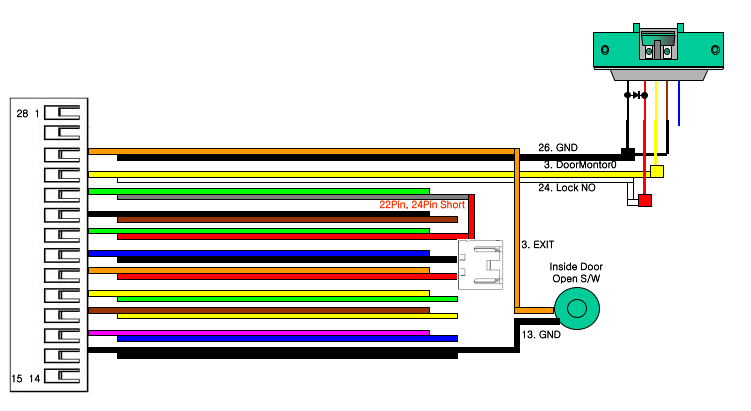 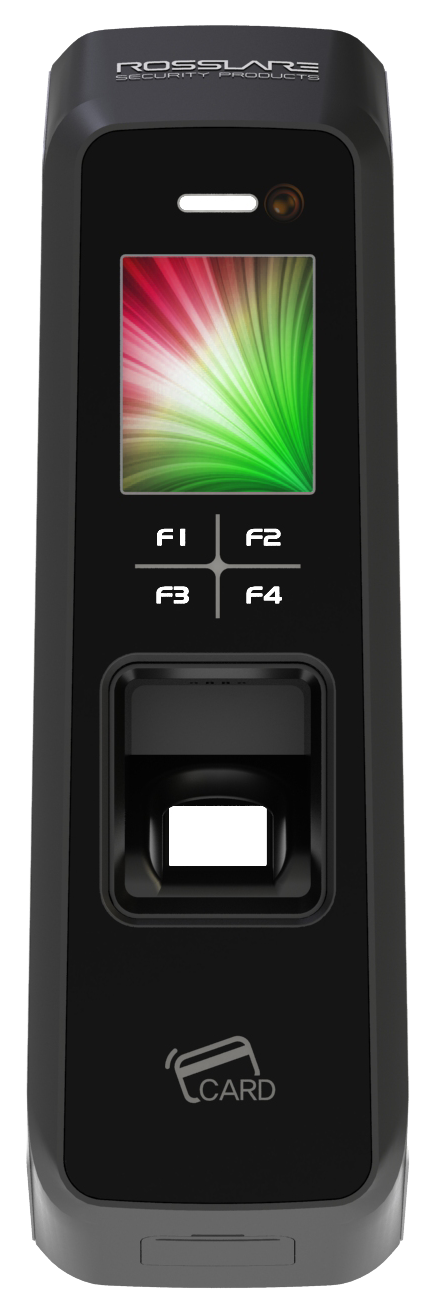 AY-B9250BT
AY-B9250BT
General
Support 13.56 MHz (MIFARE Classic) 
On terminal display 
User ID
Time 
Function keys 
4 buttons for configuration 
Recommended cable – 22AWG 
Built-in camera for access event snap shots
AY-B9250BT
Terminal Description
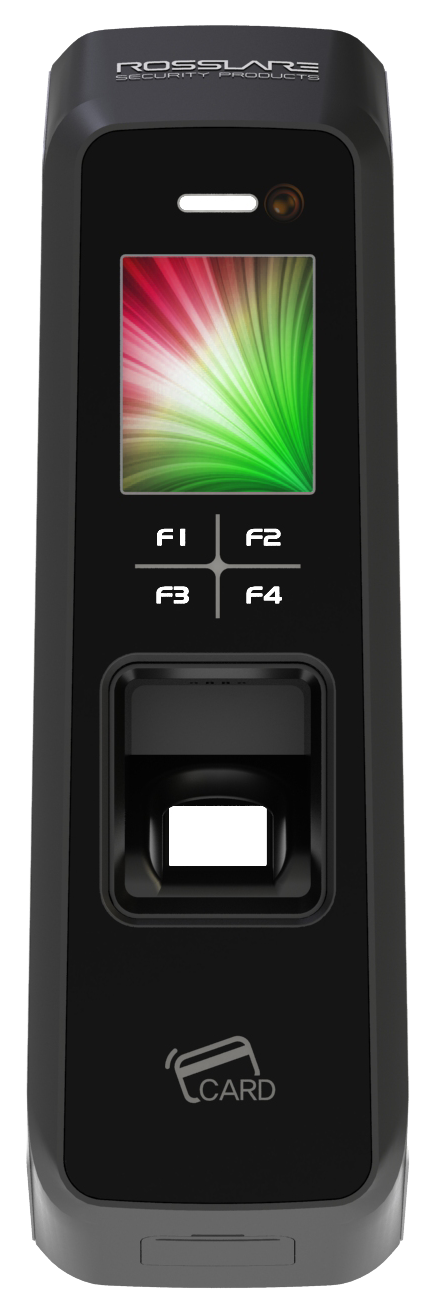 LED
Camera
LCD Display
Function Buttons
Fingerprint Sensor
RF ID Reader
AY-B9250BT
Terminal Screen Description
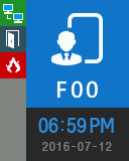 Network Status
Door Status
Fire Alarm
Function Key
Time / Date
AY-B9250BT
Wiring
Power and Ethernet
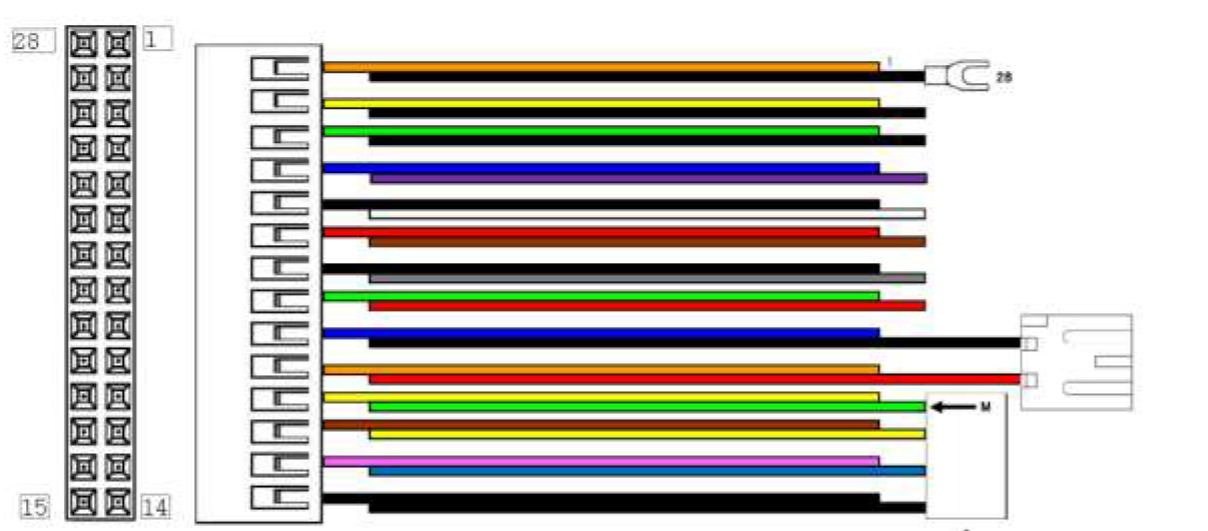 Power Supply
Ethernet RJ-45
AY-B9250BT
Wiring
Wiegand
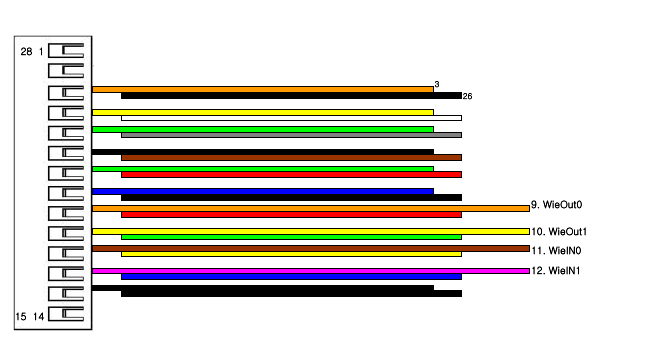 To Controller
DO
10
D1
11
GND
AY-B9250BT
Set to Factory Default
Power off the AY-B9250BT
On the back side of the terminal set the 2 dipswitches to ON:




Power on the AY-B9250BT
After the terminal completely boots, press [F1] longer to enter the menu with the buzzer sound “Ppiririk”.
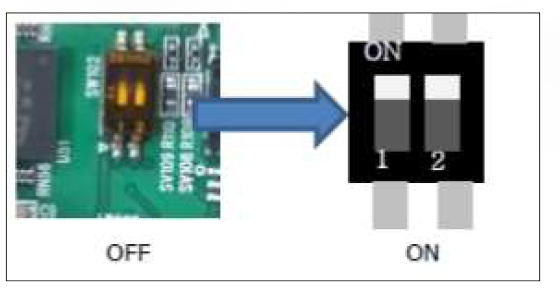 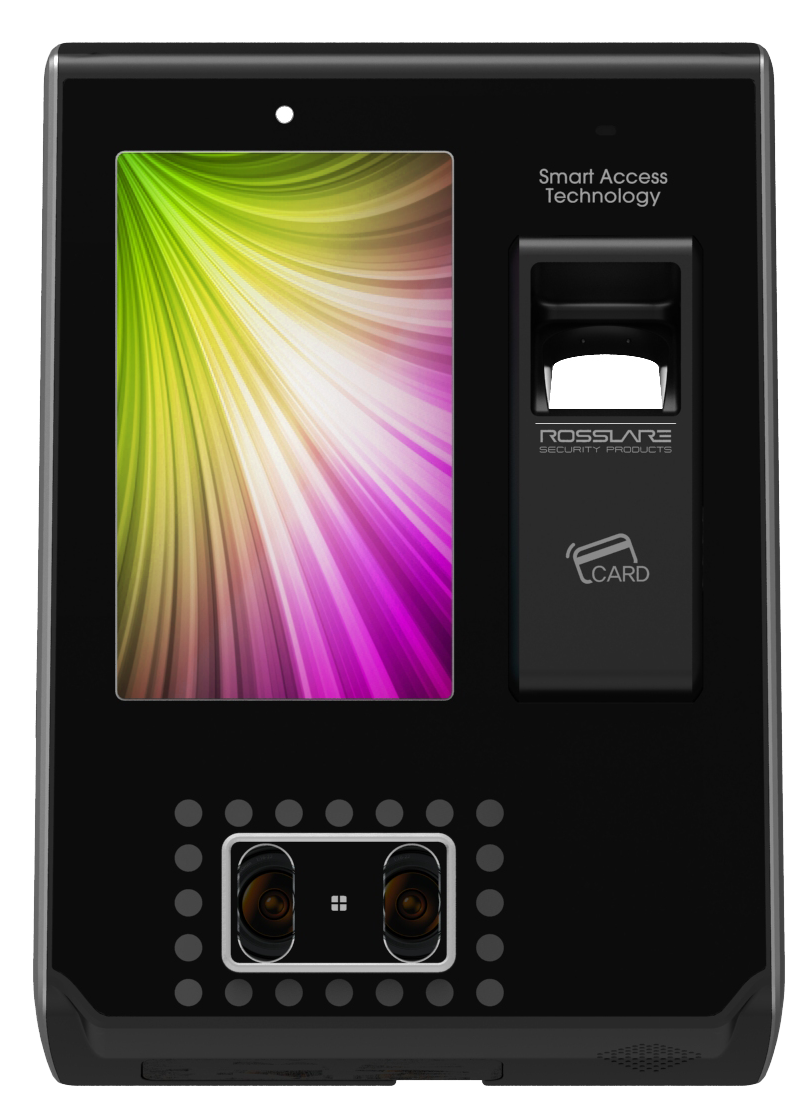 AY-B9350BT
AY-B9350
General
Support 13.56 MHz (MIFARE Classic) and 125 kHz (EM)
Touch screen
Face recognition using 2 cameras
Recommended cable – 22AWG(max 15 meters from power supply)
AY-B9350
Terminal Description
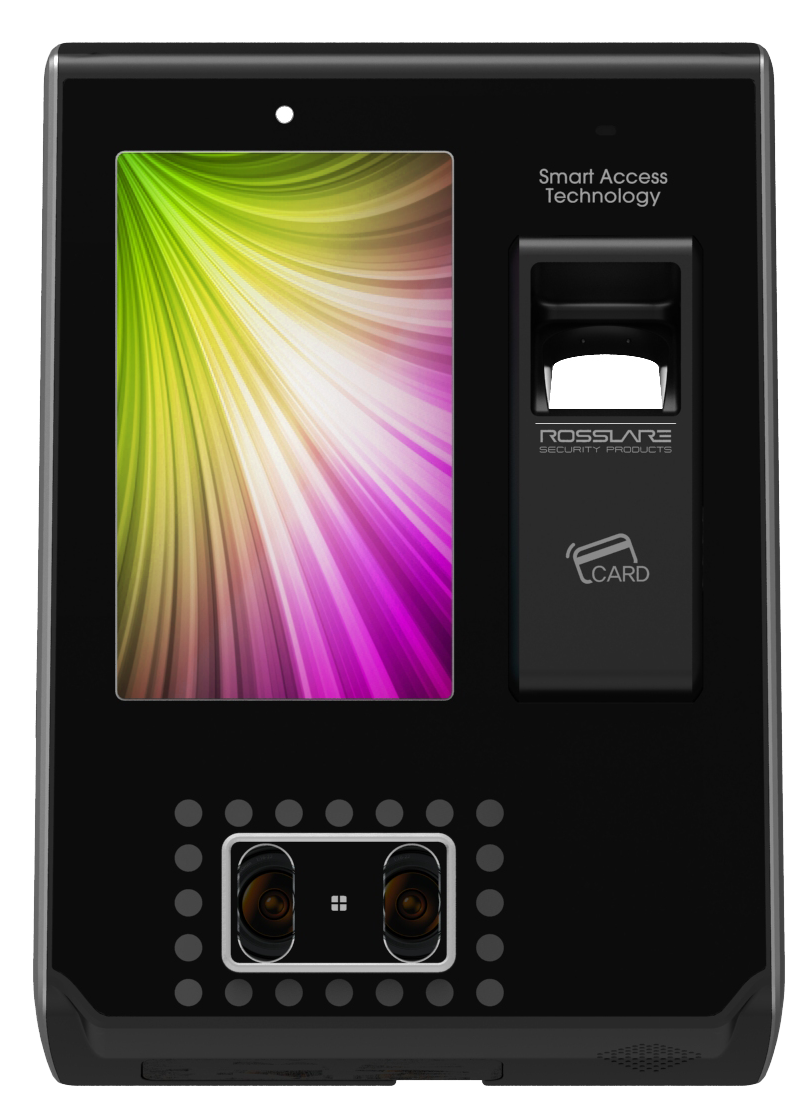 Light Sensor
Fingerprint Sensor
Touch Screen
RF ID Reader
Dual Camera Face Recognition
IR LEDs
AY-B9350
Terminal Screen Description
Network Status
Door Status
Warnings
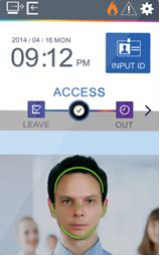 Input ID
Time / Date
T&A selector
Camera Video
Face Detection
AY-B9350
Wiring
Power and Ethernet
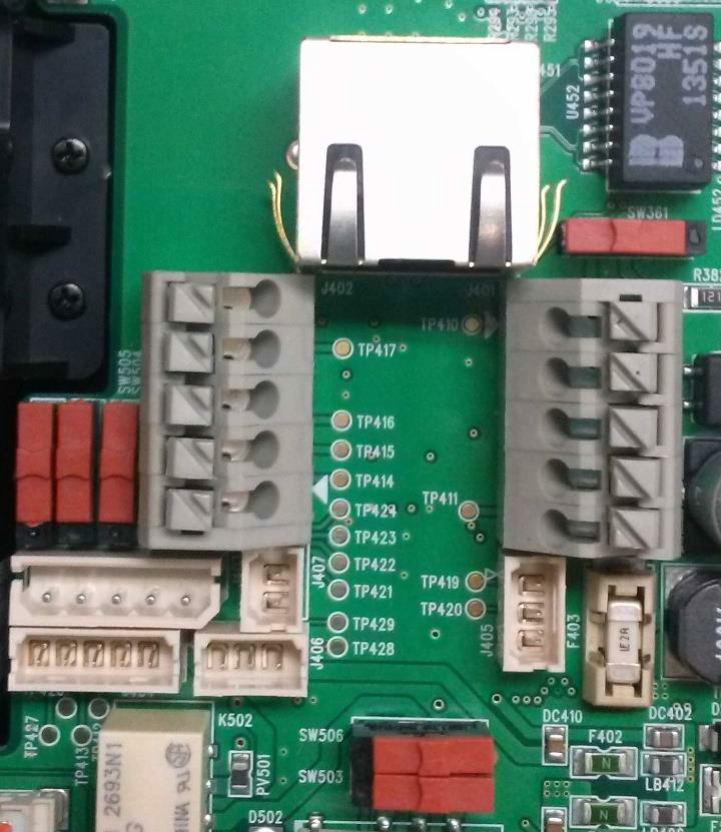 Ethernet RJ-45
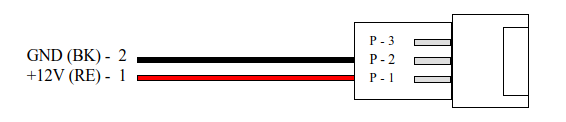 Power Supply
AY-B9350
Wiring
Wiegand
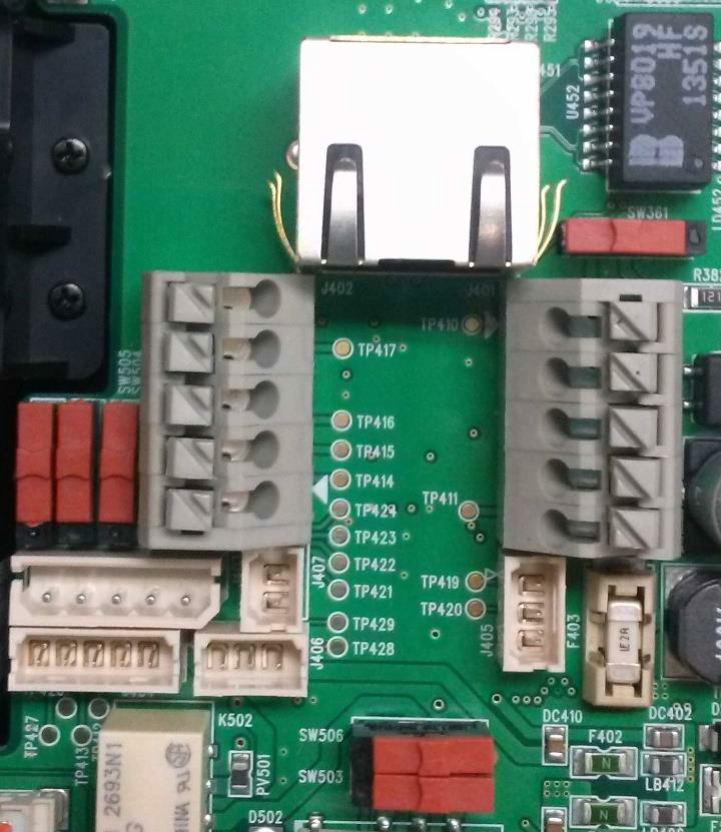 To Controller
Wiegand Cable
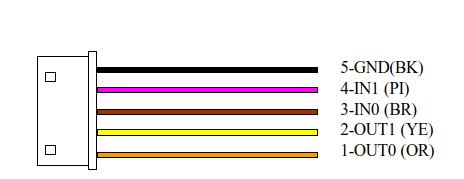 GND
D1
DO
AY-B9350
Installation – Recommended Height
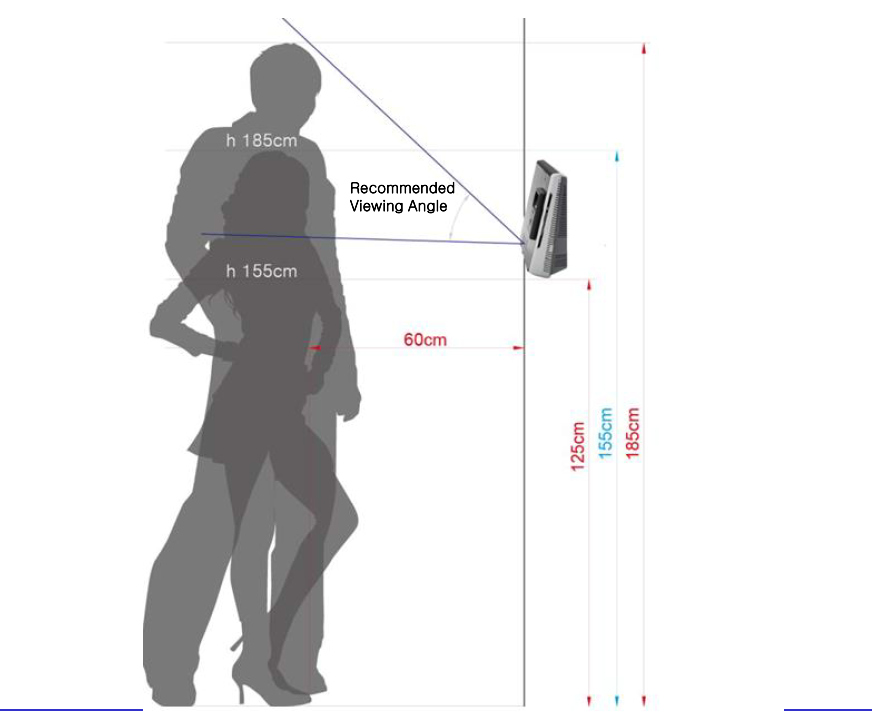 Terminal mounting plate(recommended)
AY-B9350
Installation – Limitations
Install the device indoors
Do not install under an incandescent light
Do not install where there is direct sunlight or counter-light
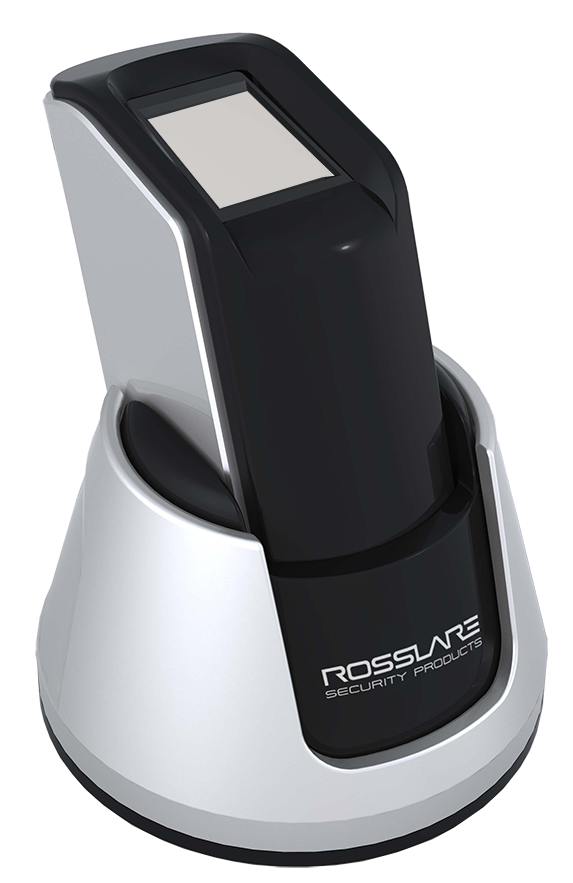 DR-9000
DR-9000
General
Desktop fingerprint enrollment device
Supports RosslareBio 9000 management SW
USB 2.0 connectivity
Win OS support 
Scratch-proof surface
Crystal clear finger scan images
Driver installation needed
9000 Biometric Series
Fingerprint Enrollment
Correct fingerprint input method




Make sure that the fingerprint is clear and not wounded
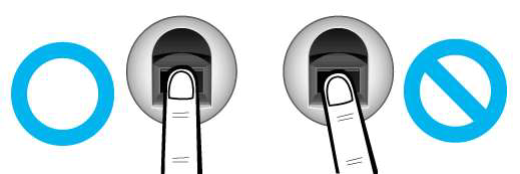 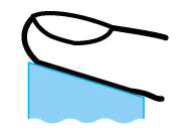 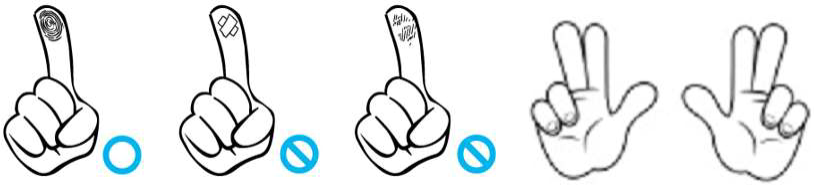 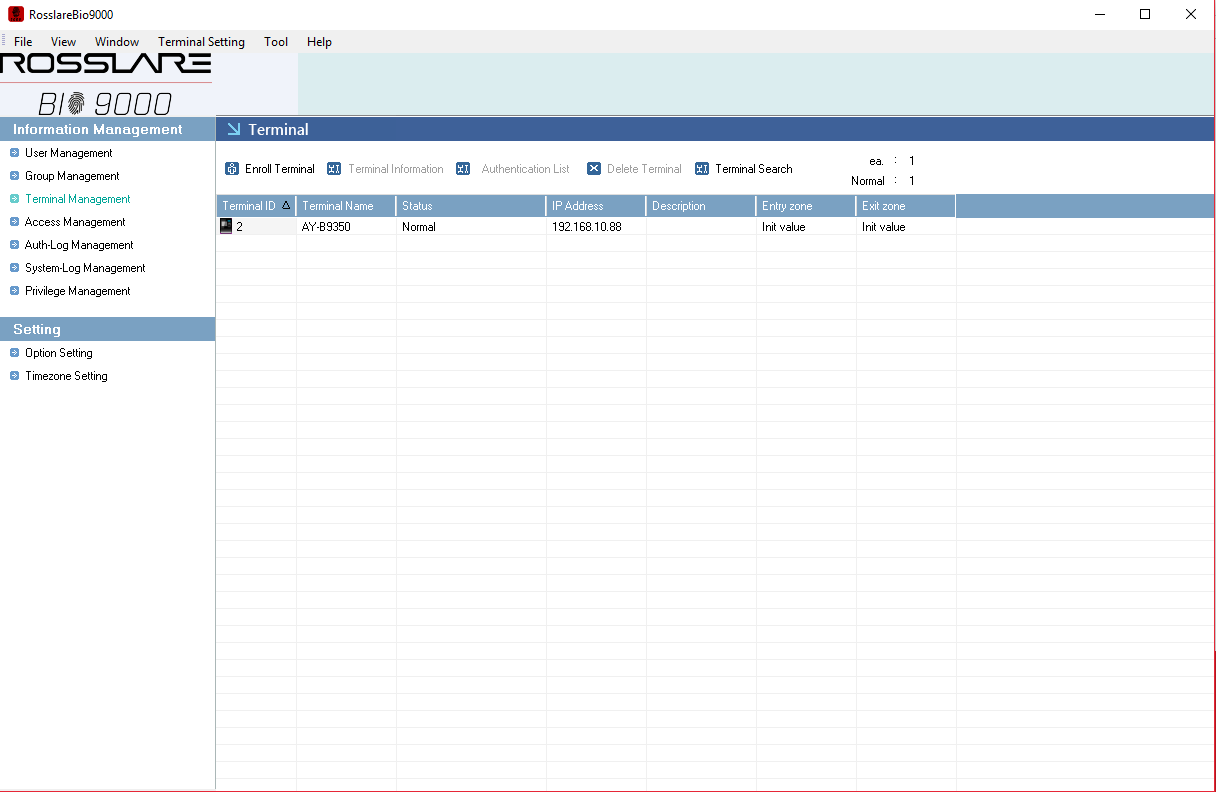 RosslareBio 9000 – Management Software
RosslareBio 9000
General
Supports multiple terminals
Supports any Windows based OS
Supports DR-9000  enrollment device (DR-9000)
User management
Fingerprint management 
Time and Attendance 
Time zones 
MS-SQL DB (for SQL Server settings, please see SQL Servers setting section on this presentation)
RosslareBio 9000
Installation
Run the installation software
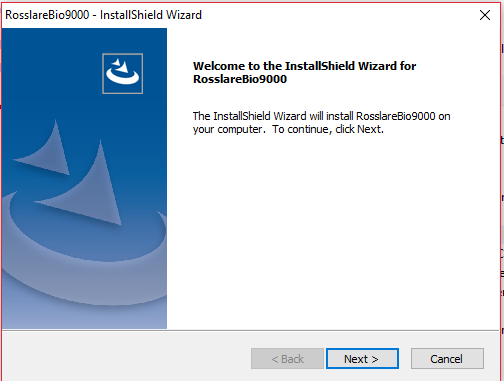 Click Next
RosslareBio 9000
Installation
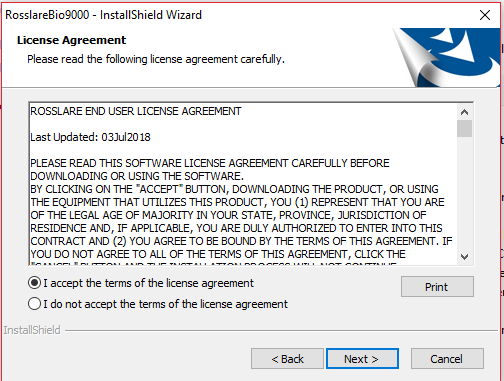 1. Accept
2. Click Next
RosslareBio 9000
Installation
Enter the details






Serial Number - 010301-BDB9EED54D8C0A0A-D1A759391E116FD5 for all installation
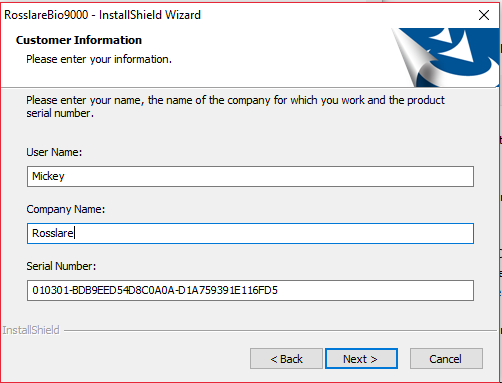 1. User Name
2. Company Name
3. Serial number
4. Click Next
RosslareBio 9000
Installation
Confirm installation folder
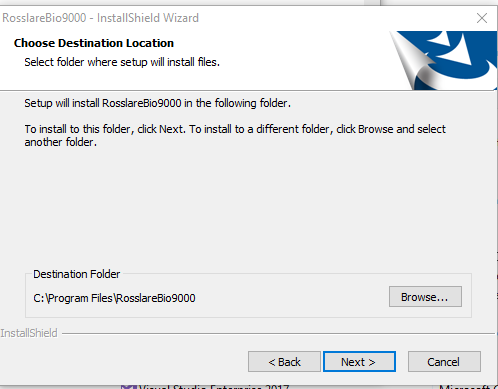 Click Next
RosslareBio 9000
Installation
Select installation type
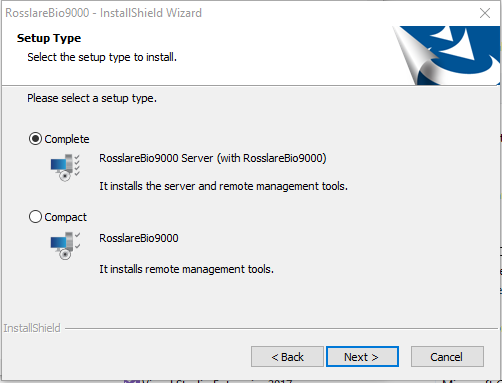 Local server and client
Client only – connected to remote server
Click Next
RosslareBio 9000
Installation as Server
Click Install
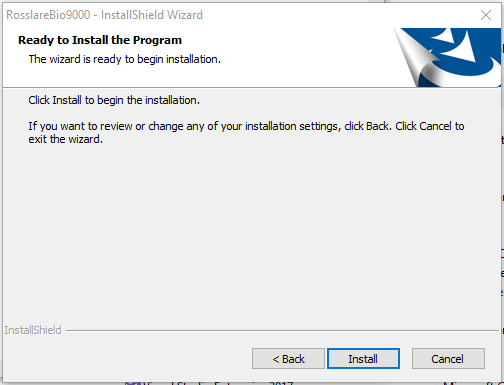 Click Install
RosslareBio 9000
Installation as Server
Set SQL connection







For SQL Server pre-setting, see SQL server setting at the end of this presentation
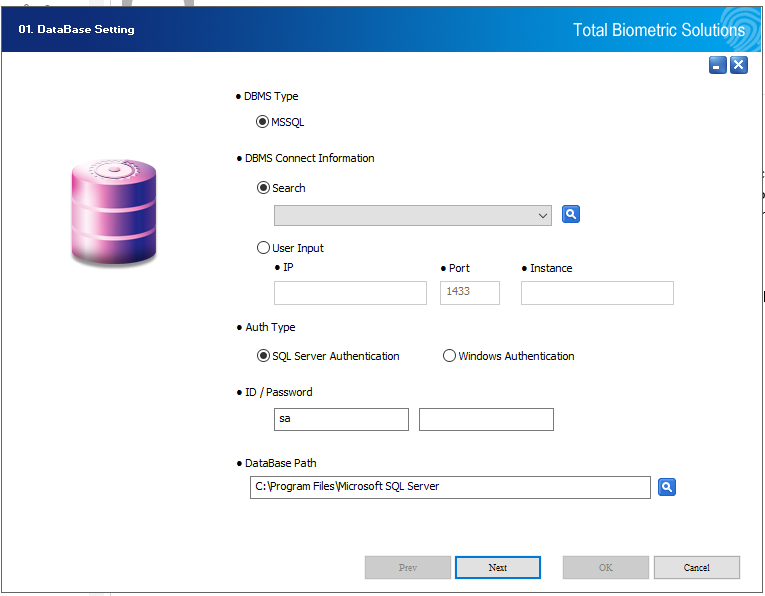 SQL Server Details
Authentication Details – Must use sa
Click Search for Path
Click Next
[Speaker Notes: SQL server Details:
Name from list or IP (localhost can be used)
For AxTraxNG Default DB use 
IP – localhost
Instance - VERITRAX
SQL Authentication details – Must use SA]
RosslareBio 9000
Installation as Server
Set Server connection
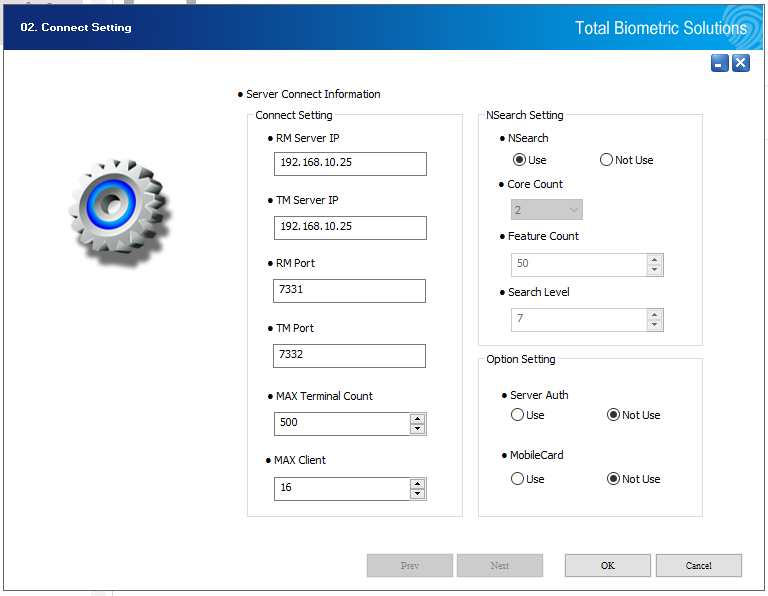 Client Connection IP
Terminals Connection IP
Client Connection port
Terminals Connection port
Terminals per Server
Remote Clients
Click OK
[Speaker Notes: Max Terminal – not more than 1000 per server 
Max Client –not more than 50 per server]
RosslareBio 9000
Installation
Complete installation
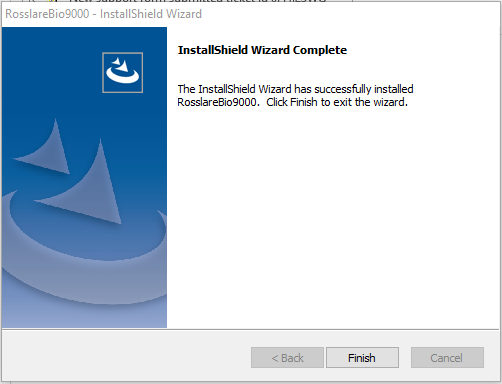 Click Finish
RosslareBio 9000
First Run Setting
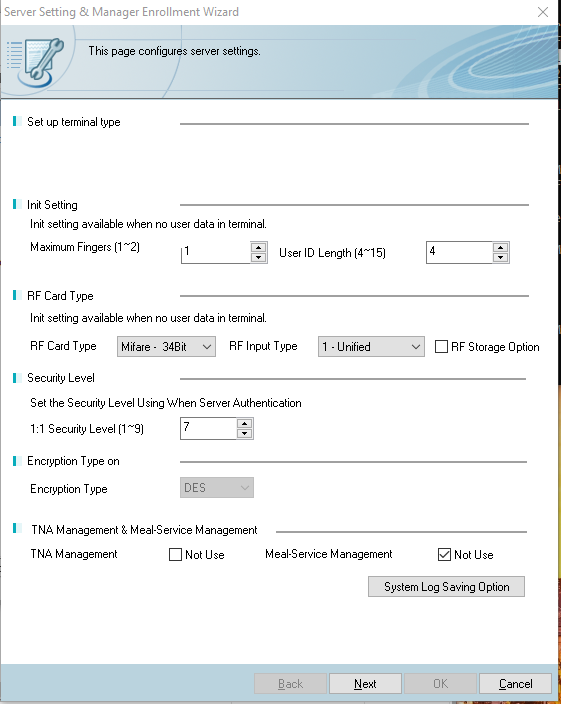 FP and ID
Card Reading setting
Security Level
Encryption Type
Time & Attendance
Remote Clients
Click Next
[Speaker Notes: Default Values cannot be modified after it been changed!
Card Reading setting recommended to use Wiegand 22bit and unified 
Security level – for server authentication mode – only when need to use server DB for authentication – default mode is terminal DB. 
Default Time and Attendance mode is “not use” to enable un mark the not use.]
RosslareBio 9000
First Run Setting
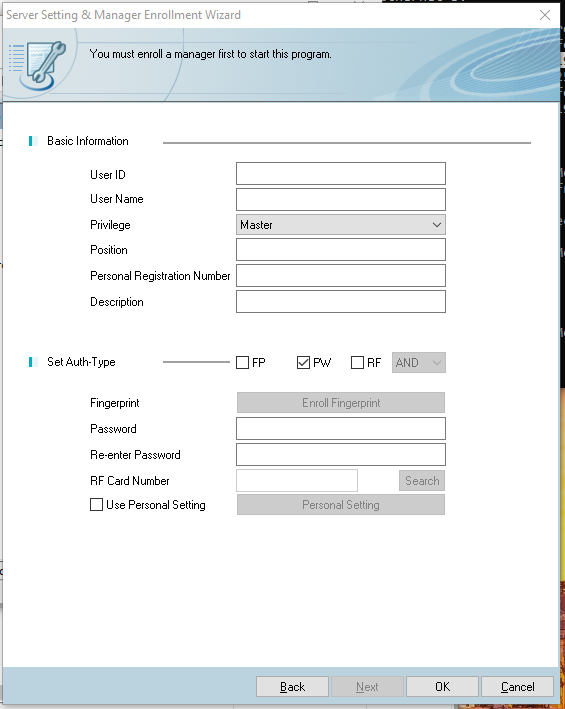 User Information
Authentication
Click OK
[Speaker Notes: User Information:this is the first user\ operator in the system and will be use for login the SW till more user with “Master” rights are set. 
User ID – Should not be all “0”  and ID following the setting on prev. section is allowed 
User Name – any Text 
Privilege – user rights – for first user should be Master 
Position – Text 
Personal Registration Number – usually ID number 
Description – Text 
Authentication 
Authentication Type  FP/ PW/ Card – for first user keep it to password and Numbers only 
User password]
RosslareBio 9000
SQL Server Setting
Open the SQL Server Configuration Manager.
Brows to “Protocols for XXXXX (default VERITRAX)
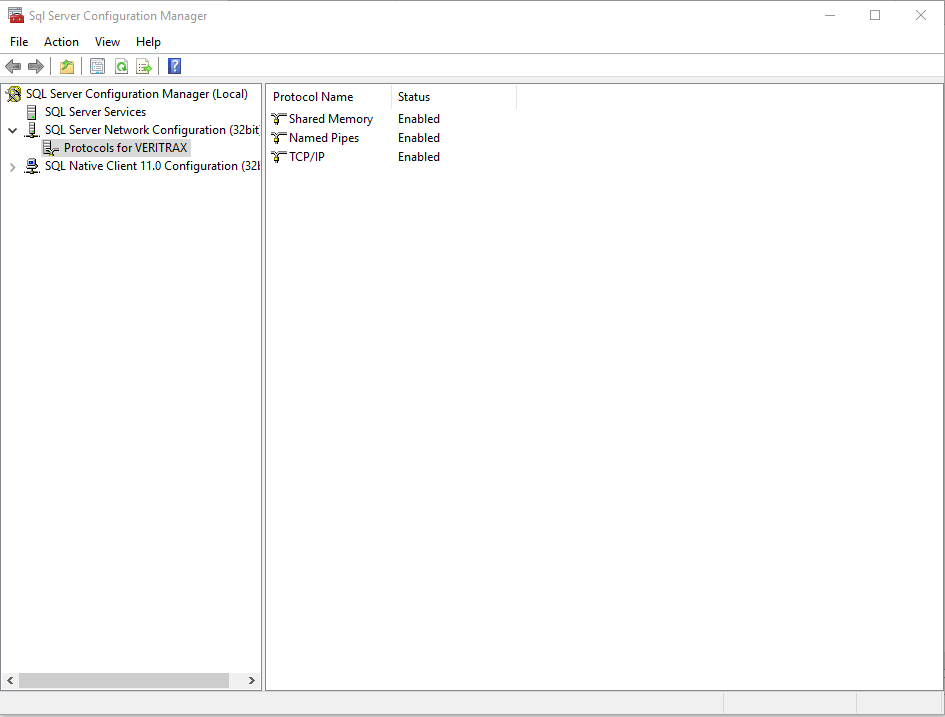 Instance protocols
RosslareBio 9000
SQL Server Setting
Double-click on “Named Pipe”
Under protocol Tab, make sure “Enabled” is set to ”Yes”
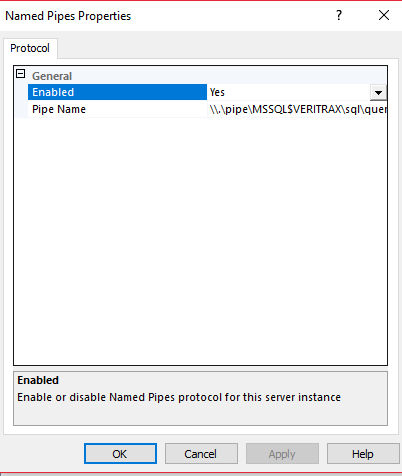 RosslareBio 9000
SQL Server Setting
Double-click on “TCP/IP” 
Under protocol Tab, make sure “Enabled” is set to ”Yes”
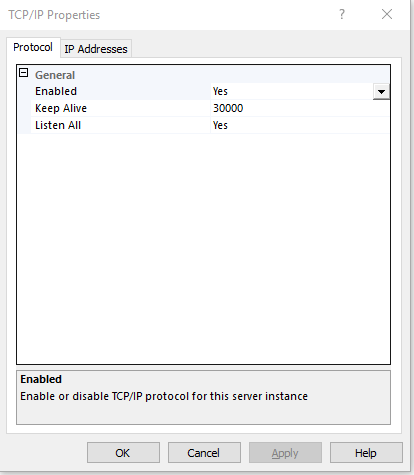 RosslareBio 9000
SQL Server Setting
On IP Addresses tab, make sure all listed IPs are Active, Enabled, and IP address is set to PC IP Address
Click Apply
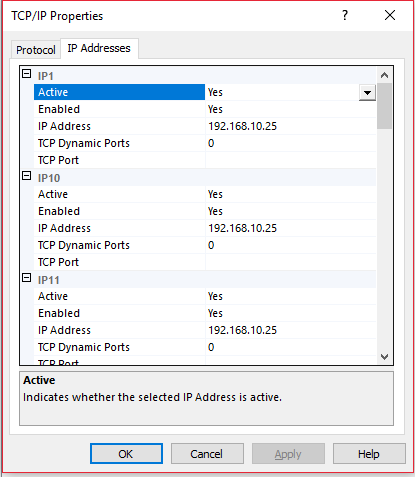 RosslareBio 9000
SQL Server Setting
Go to SQL Server Services topic
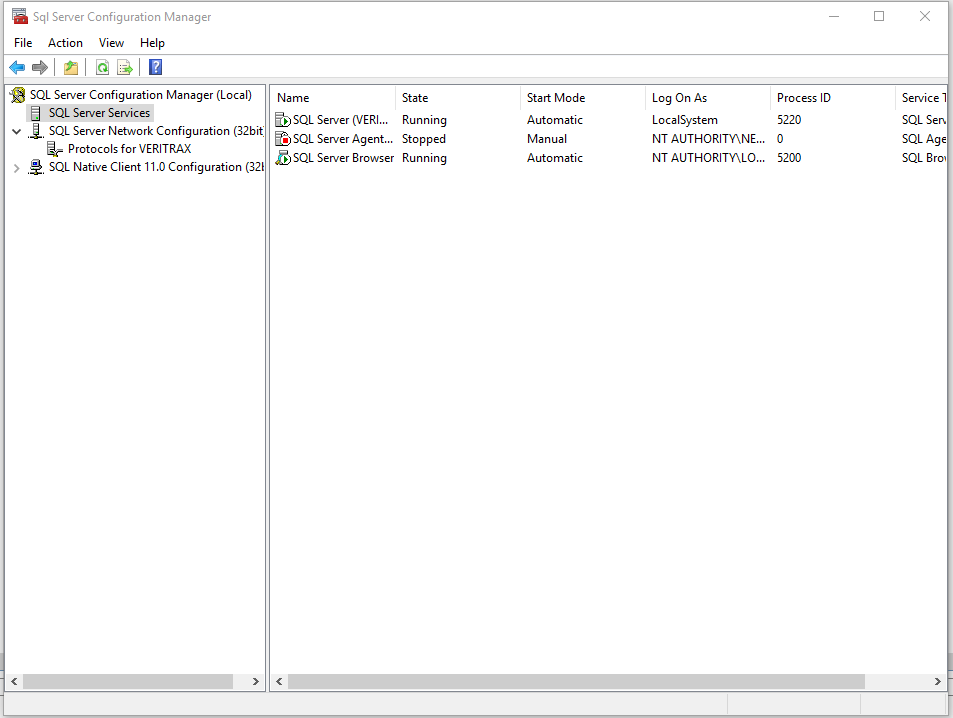 Server Services
RosslareBio 9000
SQL Server Setting
Make sure SQL Server Browser is Running
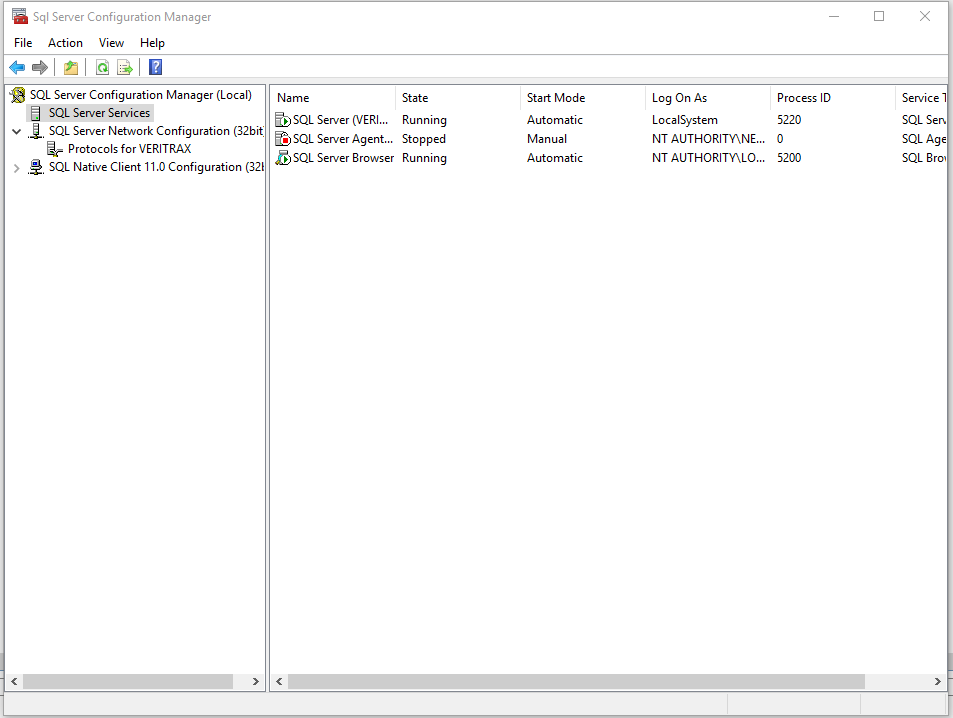 RosslareBio 9000
SQL Server Setting
Select SQL Server (Instance Name)
Click Restart Server button
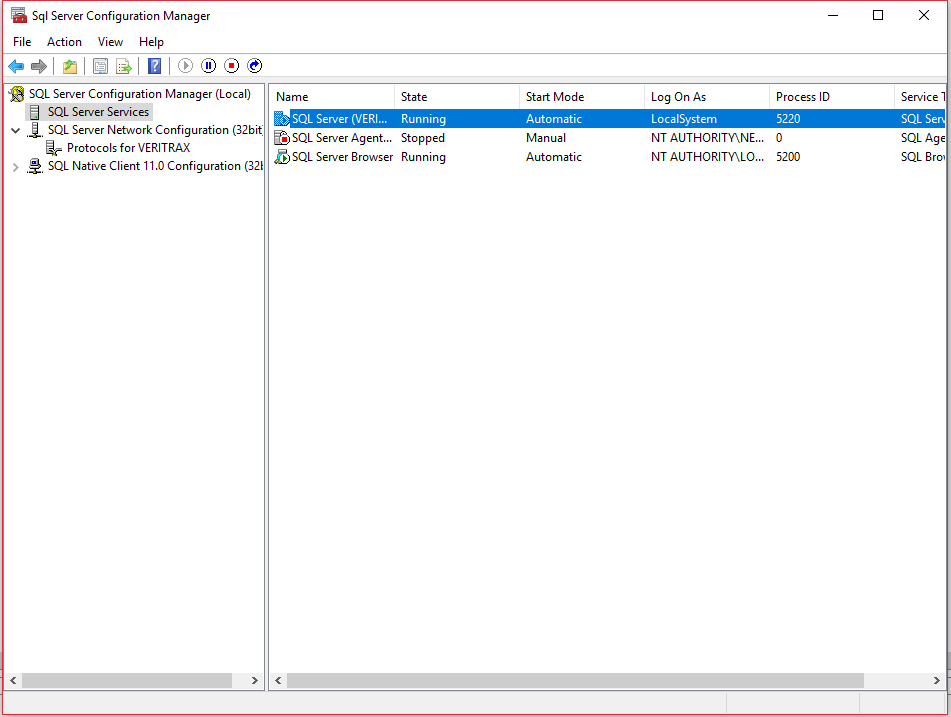 Restart Server
Ing. Mariano Bianchi – Techincal support manager.
Mariano.Bianchi@rosslaresecurity.com
+54.9.11.5728.9751